Visualizing the Future
Public Symposium
November 3-5, 2021
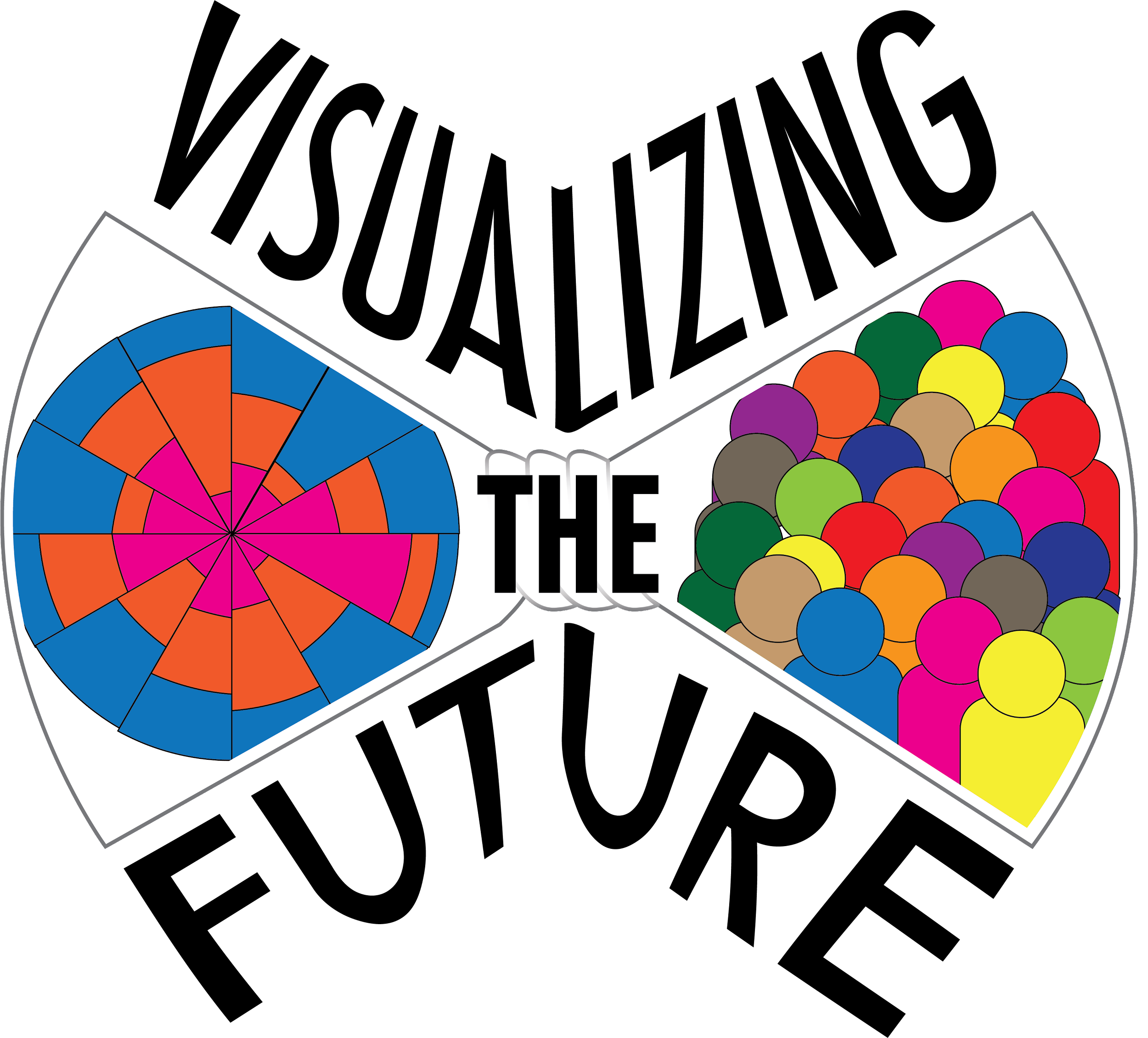 Justin Joque
Andy Rutkowski
Angela Zoss
Join us on Slack
https://visualizingthefuture.github.io/symposium/
#visualizingthefuture
Purpose of the grant
Visualizing the Future is a project to develop a literacy-based instructional and research agenda for library and information professionals with the aim to create a community of praxis focused on data visualization.
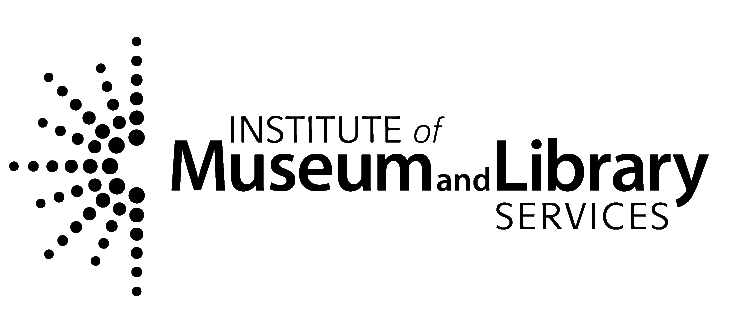 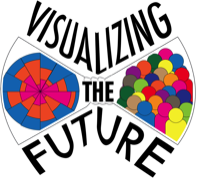 Visualizing the Future Symposia
This project was made possible in part by the Institute of Museum and Library Services, RE-73-18-0059-18.
An IMLS funded National Forum on Data Visualization in Libraries
Symposium schedule for Wednesday
Symposium schedule for Thursday
Logistics
Live captions are available - look for “live transcript” button
To share your own suggestions/thoughts via chat, make sure are set to “Everyone”
Send a chat to the hosts with any technical issues
All links and extra information will be available on the symposium website

https://visualizingthefuture.github.io/symposium/
Reporting Code of Conduct Violations
Email visualizingthefuture@umich.edu
Zoom chat to a Host or Co-host (Angela, Andy, or Justin)
Direct Message on VTF Slack to Angela, Andy, or Justin
Anonymous reporting form (for non-emergencies)
Symposium Code of Conduct
[Speaker Notes: If you haven’t yet, please review our Code of Conduct at this time. This is a symposium on taking a critical approach to data and visualization work and instruction, and the activities may bring up some difficult topics. We expect you will all join us in creating an experience that is collaborative, supportive, free from all forms of harassment, and inclusive of all people.]
Guidelines for asking questions during Q & A
make sure it is really a question
make sure they aren’t actually trying to say that THEY should have given the paper
figure out if the question needs to be posed and answered in front of everyone 
figure out if the question is asking the speaker to do work that really the question-asker should do
Eve Tuck on Twitter